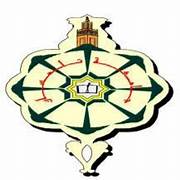 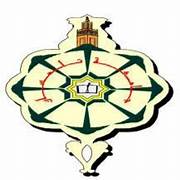 Abu Bakr Belkaid University of Tlemcen, 
Department of Economic Sciences
DR Benazza IKRAM
Department of Economic Sciences
محاضرات في مقياس اقتصاديات التأمينات Insurance Economics
الأستاذة بن عزة إكرام
Insurance Economics Course, Business Economics Specialization, Second Year Master's
Principles and Methods of Determining Insurance Premiums and Amounts (Insurance Services Pricing(
The Ninth
Topic
The gross premium is the amount the insured pays for an insurance policy that is not the amount the insurance company actually earns for writing the policy. Gross premiums are typically adjusted upwards to account for commissions, selling expenses like discounts, and other insurer expenses.
This number is generally made up of two main parts:
The commissions paid to intermediaries in the insurance transaction are typically a percentage of the gross premium paid by the client.
The net premium is what is actually collected by the insurance company that they use to pay for administration and other expenses needed to operate the business, held in reserve to pay claims, invest to earn additional profits, and ultimately generate a profit for shareholders and owners.
Insurance companies need to know both the net and gross premium since the latter allows them to understand how much money they are earning from their policies. Net premiums, however, allow them to know how much they will actually get to keep, which gives them a sense of their profitability.
Principles and Methods of Determining Insurance Premiums and Amounts (Insurance Services Pricing(
The Ninth
topic
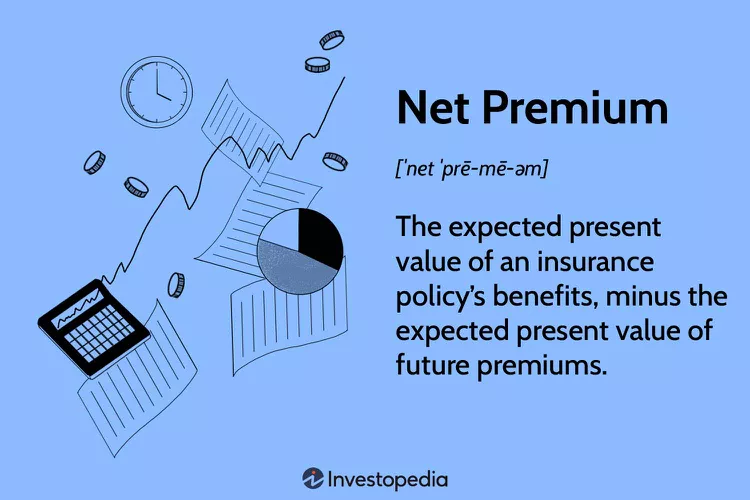 Principles and Methods of Determining Insurance Premiums and Amounts (Insurance Services Pricing(
The Ninth
topic
Structure of the Insurance Premium:
The insurance premium consists of several key elements determined by the insurer, ensuring their adequacy to cover the costs of realized disasters during the coverage period. The premium is initially calculated based on the level of risk covered, in addition to various other costs, generally including :Contract issuance costs, such as the cost of the insurance policy. Collection costs, usually consisting of commissions paid to insurance intermediaries .Management costs, including company expenses such as employee salaries, expert fees, and service costs.
The profit margin the company aims to achieve.Based on the above, the premium payable by the insured consists of three main components:
Principles and Methods of Determining Insurance Premiums and Amounts (Insurance Services Pricing(
The Ninth
topic
A– Net Premium The net premium refers to the amount determined based on statistical data and is approximately equal to the cost of the insured risk.
It is also referred to as the issued premium, which appears in the commercial documents of the insurance company.
By definition, the net premium is only sufficient to cover the compensation owed to the insured due to the occurrence of the insured risk. It excludes any profit or loss and solely represents the total cost of the insured risk. Various criteria are used to determine the net premium.
Elements of Net Premium Determination: The net premium is determined based on two main factors:
 Premium rate
 Premium base
Principles and Methods of Determining Insurance Premiums and Amounts (Insurance Services Pricing(
The Ninth
topic
Insurance Premium Calculation Formula:
Total Premium =Net Premium+Loading Costs\text {Total Premium} = \text{Net Premium} + \text{Loading Costs}

Total Premium=Net Premium+Loading Costs.
Total Premium=(Premium Rate×Premium Base)+Administrative Costs+Commissions+Profit Margin\text{Total Premium} = (\text{Premium Rate} \times \text{Premium Base}) + \text{Administrative Costs} + \text{Commissions} + \text{Profit Margin}

Total Premium=(Premium Rate×Premium Base)+Administrative Costs+Commissions+Profit Margin
Where:
Net Premium = The statistical estimation of the risk cost.
Loading Costs = Additional costs, including administrative expenses, commissions, and profit margins.
Premium Rate = The percentage or factor used to calculate the net premium.
Premium Base = The insured value or sum at risk.
Principles and Methods of Determining Insurance Premiums and Amounts (Insurance Services Pricing(
The Ninth
topic
Example 
In a scenario involving 15 fire incidents with varying degrees of severity:In 9 cases, the fire causes 50% damage to the insured item’s value.In the remaining 6 cases, the damage is 60% of the insured item’s value (not total loss at 100%).As a result, the premium amount should be adjusted according to this percentage.Additional Factors in Determining the Net Premium:
Sum Insured:The net premium is typically calculated for a specified insured amount, which serves as a unit of measurement.If the policyholder wants to insure a risk for a lower or higher amount than the unit value, the net premium must be decreased or increased proportionally based on the percentage difference.Insurance Duration:The net premium is generally calculated for a specific period, used as a unit of time.If the policyholder wishes to insure the risk for a shorter or longer period than the unit time, the net premium must be adjusted proportionally to reflect the change in duration
Principles and Methods of Determining Insurance Premiums and Amounts (Insurance Services Pricing(
The Ninth
topic
Concept of the Sum Insured:
The sum insured is the financial compensation payable to the policyholder by the insurer in the event of a loss resulting from an agreed-upon risk, which has been transferred to the insurer under a contract between both parties. In return, the insurer receives corresponding financial payments in the form of premiums.As previously mentioned, the insurer, according to the principle of indemnity, is obligated to provide financial compensation to the policyholder upon the occurrence of the insured risk and the actual loss. The compensation amount is determined based on:The value of the insured item (in property insurance).Contractual agreements (in life insurance).
Principles and Methods of Determining Insurance Premiums and Amounts (Insurance Services Pricing(
The Ninth
topic
Concept of the Sum Insured:
The principle of indemnity ensures that the compensation paid by the insurer to the beneficiary must never exceed the actual loss and should not surpass either the sum insured or the value of the insured item, whichever is lower, at the time of the insured event.The purpose of this principle is to prevent unjust enrichment of the policyholder at the expense of the insurer.
 If this principle were not upheld, an insurance contract could become a means of unlawful gain, potentially leading to significant harm to society.
Principles and Methods of Determining Insurance Premiums and Amounts (Insurance Services Pricing(
The Ninth
topic
Example of the Principle of Indemnity
A person insures their house against fire for a sum insured of 100,000 dinars. Suppose a fire occurs, causing a loss of 20,000 dinars. At the time of the fire, the value of the house (insured item) is also estimated at 100,000 dinars.
It would be unreasonable for the homeowner to receive compensation equal to the total value of the house or the full sum insured. That would mean a payout of 100,000 dinars, even though the actual loss is only 20,000 dinars. In this case, the policyholder would gain an unjust profit of 80,000 dinars, which is the difference between the insured value of the house and the actual loss.
This should not happen, as it would contradict the purpose of insurance, turning it into pure gambling. This is precisely why the principle of indemnity exists—to ensure that the policyholder receives only the actual loss amount, which in this case is 20,000 dinars.
Principles and Methods of Determining Insurance Premiums and Amounts (Insurance Services Pricing(
The Ninth
topic
Payment of the Sum Insured:
The payment of the sum insured represents the insurer's fulfillment of its obligation to cover the risk upon its occurrence (the disaster). 
This obligation corresponds to the policyholder's commitment to pay the premium. Usually, this obligation is fulfilled by making a monetary payment to the policyholder, the policyholder's nominee, the beneficiary, or a third party.Second: Forms of the Sum Insured When an actual loss occurs due to the realization of the insured risk, and after verifying the policyholder’s entitlement to compensation, the insurer pays the due amount in one of the following forms:
Indemnity Payment (Compensatory Payment); Lump-Sum Payment
Principles and Methods of Determining Insurance Premiums and Amounts (Insurance Services Pricing(
The Ninth
topic